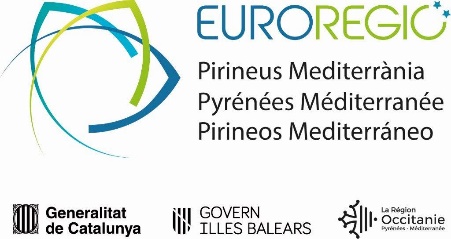 Guide subventions
Guía subvencions
Présentation webinaire du 6 juillet 2021 de 9h30 à 11h
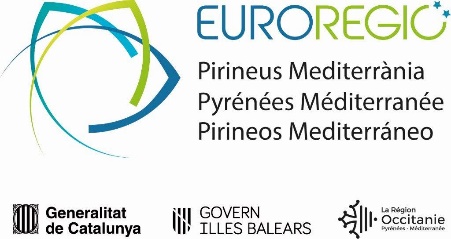 Principes généraux
1.   Principis generals
Cadre règlementaire communautaire et national et des critères fixés à l’échelle de l’Eurorégion directement. Pour l’ensemble des aspects n’étant pas couverts par les textes de l’Eurorégion Pyrénées-Méditerranée, les règles nationales de l’Etat dans lequel se trouve le partenaire ayant réalisé les dépenses s’appliquent. 
Marc reglamentari comunitari i nacional com dels criteris fixats directament a nivell de l’Euroregió. Per a tots els aspectes que no estan coberts pels textos de l’Euroregió Pirineus Mediterrània, s’apliquen les normes nacionals de l’estat on es troba el soci que efectua les despeses


En cas de doute, l’éligibilité des dépenses sera appréciée par l’Eurorégion Pyrénées-Méditerranée (dans le cadre de l’instruction ou du contrôle du dossier).
En cas de dubte, l’elegibilitat de les despeses serà avaluada per l’Euroregió Pirineus Mediterrània (dins del context de la instrucció o l’examen del dossier).
 

Ce guide a vocation à évoluer en fonction des diverses règlementations et des règles spécifiques applicables aux subventions eurorégionales.
Aquesta guia està concebuda per evolucionar en funció de les diverses reglamentacions i normes específiques aplicables a les subvencions euroregionals.
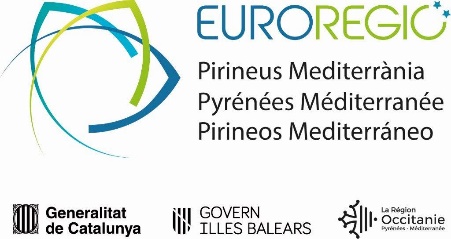 Principes généraux
1.   Principis generals
Les dépenses / Despeses

Nécessaires pour la réalisation du projet 
Le lien avec les objectifs du projet doit être clairement établi. 
Elle a été prévue dans le dossier de candidature et approuvée dans la convention de projet
La dépense concerne des actions nécessaires à l’atteinte des objectifs du projet et qui n’auraient pas été réalisées si le projet n’avait pas été mis en œuvre.
Cada despesa en qüestió deu ésser necessària per a la realització del projecte, 
S’ha d’establir clarament la seva relació amb els objectius del projecte. 
Està prevista a l’expedient de la candidatura i aprovada al conveni del projecte. 
La despesa concerneix aquelles accions necessàries per a la consecució dels objectius del projecte i que no s’haurien realitzat si el projecte no s’hagués implementat.

Doit être raisonnable, en vertu du principe d’économie et de proportionnalité.
Doit respecter le critère temporel.
Ha d’ésser raonable, en virtut del principi d’economia i de proporcionalitat.
Ha de respectar el criteri temporal.
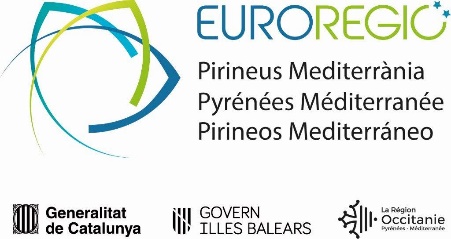 Principes généraux
1.   Principis generals
Modifications budgétaires / Modificacions del pressupost 

Les modifications budgétaires entre catégories de dépenses et par partenaires acceptées dans la limite de 20% du total des dépenses. Ces modifications devront être présentées à l’EPM en amont de la demande de paiement.
Els canvis pressupostaris entre categories de despeses i per soci es poden acceptar dins del límit del 20% de la despesa total. Aquests canvis s’han de presentar a l’EPM abans de la sol·licitud de pagament.
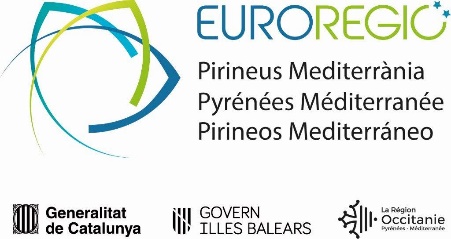 2.   Principes spécifiques
2.   Principis específics
Respect du régime de TVA applicable au bénéficiaire
Respectar el règim d’IVA aplicable al beneficiari

Respect du principe de mise en concurrence
Respectar el principi de competència

Obligations en matière d’information et de publicité
Obligacions en matèria d’informació i de publicitat

Respect de la règlementation applicable en matière d’aides d’Etat 
Compliment de la normativa aplicable sobre ajuts estatals
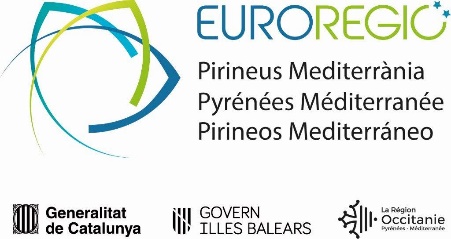 2.   Principes spécifiques
2.   Principis específics
• Les destinataires éligibles des subventions eurorégionales sont :
-    Les personnes morales de droit privé à but non lucratif,
-    Les personnes morales de droit privé à but lucratif dans le respect des dispositions nationales et européennes relatives aux aides d’Etat,
Les personnes morales de droit public,
-    Les  autoentrepreneurs

• Els destinataris elegibles de les subvencions euroregionals són :
Les persones/entitats amb personalitat jurídica de dret privat sense ànim de lucre,
Les persones/entitats amb personalitat jurídica de dret privat amb ànim de lucre que respectin les disposicions nacionals i europees relatives a ajudes de l’estat,
Les persones/entitats amb personalitat jurídica de dret públic, 
Els autònoms. 

• Les partenaires associés :
Il s’agit de structures souhaitant participer au projet sans être bénéficiaires de la subvention. Ces partenaires associés n’ont donc pas à remplir les conditions d’accès au partenariat des bénéficiaires.  
• Socis associats :
Són estructures que desitgen participar en el projecte sense ser beneficiàries de la subvenció. Per tant, aquests socis associats no han de complir les condicions per accedir a la col·laboració dels beneficiaris.
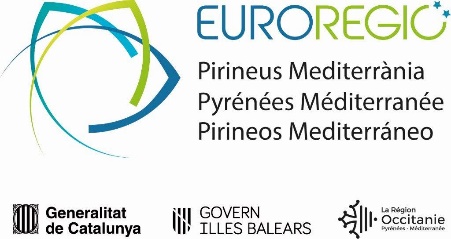 2.   Principes spécifiques
2.   Principis específics
Grands principes relatifs à la justification des dépenses 
Principis fonamentals relatius a la justificació de les despeses 

-    Dépenses réelles effectivement encourues et payées
-    Dépenses sous la forme d’apports en nature ou d’amortissements
-    Dépenses justifiées via la méthode des coûts simplifiés
-    Conservation des pièces originales

Despeses reals efectivament consumides i pagades
Despeses en forma d’aportacions en espècie o amortitzacions
Despeses justificades mitjançant el mètode dels costos simplificats
Conservació dels documents originals
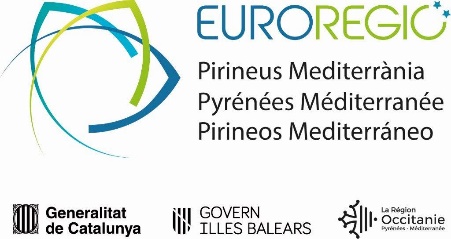 3. Règles d’éligibilité relatives aux frais de personnel
3. Normes d’elegibilitat relatives a les despeses de personal
• Méthode 1 : sur la base d’un taux forfaitaire appliqué à toutes les autres dépenses directes du projet concerné, autres que les frais de personnel, de bureau et d’administration.
• Méthode 2 : sur la base d’un coût horaire déterminé avant le début du projet
• Méthode 3 : sur la base des frais de personnel réellement encourus et décaissés

• Mètode 1: sobre la base d’una taxa fixa aplicada a totes les altres despeses directes del projecte en qüestió, que no siguin despeses de personal, d’oficina ni d’administració.
• Mètode 2: sobre la base d’una tarifa per hora determinada abans de l’inici del projecte
• Mètode 3: sobre la base de les despeses de personal realment consumides i desembossades


Justification des frais de personnel
Justificació de les despeses de personal
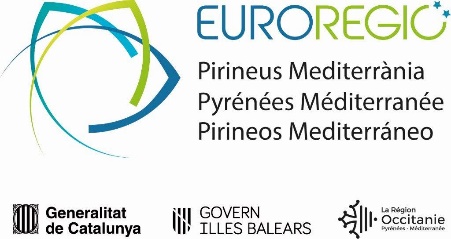 4. Les frais de bureau et frais administratifs
4. Despeses d’oficina i despeses administratives
Dans un but de simplification, les frais de bureau et frais administratifs peuvent être pris en compte à hauteur de 7 % des dépenses directes éligibles. Ce forfait couvre l’ensemble des frais de bureau et frais administratifs indirects.
Per tal de simplificar, es poden tenir en compte les despeses d’oficina i administratives fins a un 7 % de les despeses directes elegibles. Aquesta taxa cobreix totes les despeses d’oficina i administratives indirectes
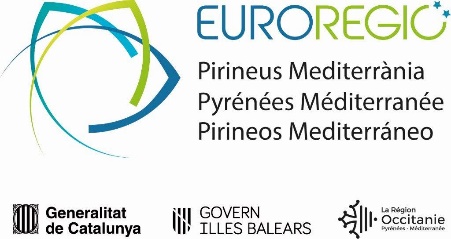 5. Les frais de déplacement et d’hébergement
5. Despeses de desplaçament i allotjament
Pour être éligible, le déplacement doit être nécessaire au projet et respecter le principe d’économie et de proportionnalité. Les informations sur la destination, la durée et la finalité du déplacement sont à fournir. 
Per ser elegible, el desplaçament ha de ser necessari per al projecte i respectar el principi d’estalvi i proporcionalitat. Caldrà especificar la informació sobre la destinació, la durada i la finalitat del desplaçament. 

Les frais de déplacement et d’hébergement sont éligibles s’ils sont réalisés et pris en charge par la structure bénéficiaire. Seuls les coûts directs sont éligibles.
Les despeses de desplaçament i allotjament són elegibles si les realitza i se’n fa càrrec l’estructura beneficiària. Només els costos directes són elegibles.
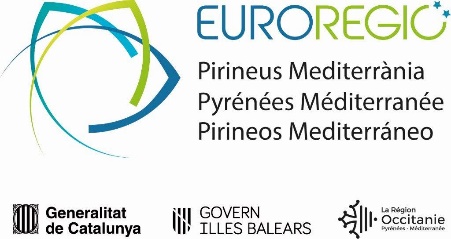 6. Les frais liés au recours à des compétences et services externes
6. Despeses relacionades amb l’ús de competències i serveis externs
Cette catégorie de coûts regroupe les dépenses directes en lien avec le projet de services et d’expertises externes qui ne sont pas fournies par le partenaire du projet lui-même, mais par un prestataire externe (établissement de droit public ou privé ou personne physique) sur la base d’un document contractuel, d’une convention écrite, d’une facture ou d’un formulaire de remboursement.
Aquesta categoria de costos agrupa les despeses directes relacionades amb el projecte de serveis i de coneixements externs que no pot subministrar directament el col·laborador, sinó que ho ha de fer un proveïdor extern (organisme públic o privat o persona física) en base a un document contractual, un conveni escrit, una factura o un formulari de reemborsament.
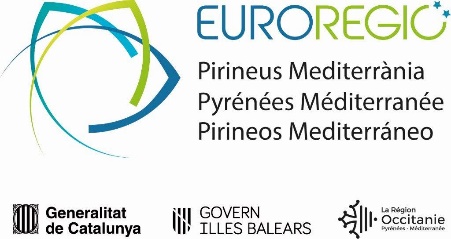 7. Les dépenses d’équipement
7. Despeses d’equipament
Sont considérées comme dépenses d’équipement toutes dépenses engagées dans une opération d’acquisition, de location ou de crédit-bail. Seuls les coûts directs sont éligibles.
Es consideren despeses d’equipament totes les despeses implicades en una operació d’adquisició, lloguer o arrendament financer. Només els costos directes són elegibles.

Seules les dépenses d’équipement qui ont un lien direct avec la réalisation du projet et nécessaires à la réalisation du projet sont éligibles.
Les dépenses d’équipement sont soumises au respect des règles en matière de marchés publics (voir chapitre « Marchés publics »).
Només les despeses d’equipament que estan directament vinculades amb la realització del projecte i són necessàries per a la realització del projecte són elegibles.
Les despeses d’equipament estan sotmeses al compliment de les normes relacionades amb les contractacions públiques (consulteu capítol «Contractacions públiques»).

Règles spécifiques aux charges d’amortissement 
Normes específiques pel que fa als canvis d'amortització
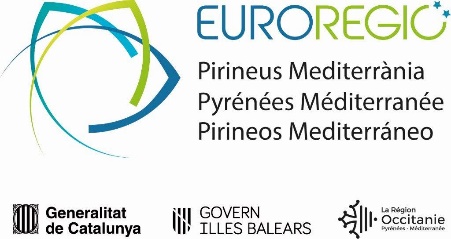 8. Règles spécifiques à la sous-traitance
8. Normes específiques de subcontractació
Les dépenses de sous-traitance sont éligibles si elles sont liées directement à l’opération.
Les despeses de subcontractació són elegibles si estan directament vinculades amb l’operació.

Justificatifs à fournir
• Preuve de la sous-traitance
• Copies des factures ou pièces de valeur comptable probantes équivalentes ou, le cas échéant, preuve du renoncement au paiement direct par les sous-traitants

Justificants a presentar
• Prova de la subcontractació
• Còpia de les factures o documents de valor comptable equivalents o, si es dona el cas, prova de la renúncia al pagament directe per part dels subcontractistes
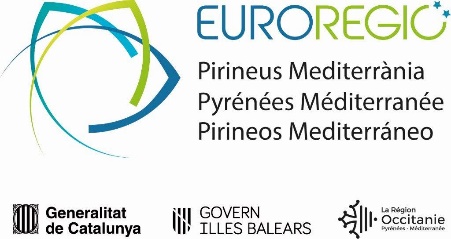 L’Eurorégion Pyrénées-Méditerrannée vous remercie de votre participation
L’Euroregió Pirineus Mediterrània agraeix la vostra participació
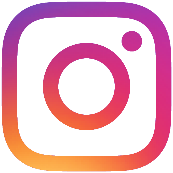 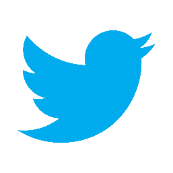 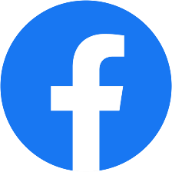 euroregionpm
@Euroregion
Facebook.com/euroregio
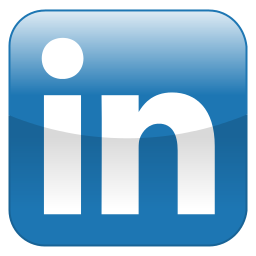 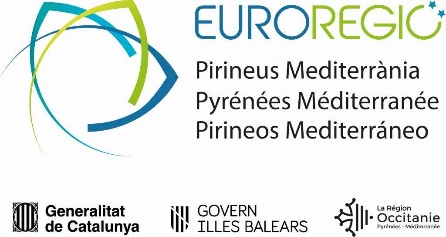 www.linkedin.com/company/euroregionpm
www.euroregio.eu
35, Boulevard Saint Assiscle | 66000 Perpignan | courrier@euroregio-epm.eu |  +33 448 22 22 34